Репродуктивная система человека
Выполнил: Умалатов Адам 
107 группа
 лечебный факультет
Репродукти́вная систéма — система органов многоклеточных живых организмов (животных, растений, грибов и пр.), отвечающая за их половое размножение (воспроизводство, репродукцию, продолжение рода).
Женские половые органы делятся на внутренние и наружные. 

Наружные женские половые органы:
женская половая область – состоит из больших половых губы и малых половых губ.  Большие половые губы ограничивают половую щель.
лобок - богатое подкожным жиром возвышение, располагающееся выше лонного   сочленения.
 клитор- удлиненное тело у концов малых половых губ. Состоит из головки, тела и ножек.
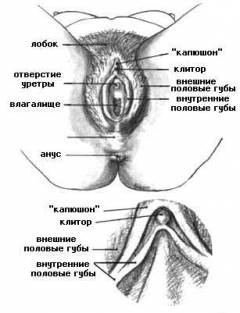 К внутренним женским половым органам относятся:
влагалище, vagina, мышечно- соеденительная трубка длиной 8 см. 
 яичник, ovarium, парная половая железа 2,5 см.
придаток яичника, epoophoron,
 маточная труба, tuba uterina (salpinx),парное трубчатое образование, по которому яйцеклетка выводится в матку,10 см. 
матка, uterus (metra),непарный мышечный орган грушевидной формы, предназначенный для развития зародыша и вывелдении плода при родах. Состоит из шейки, перешейка и тела матки.
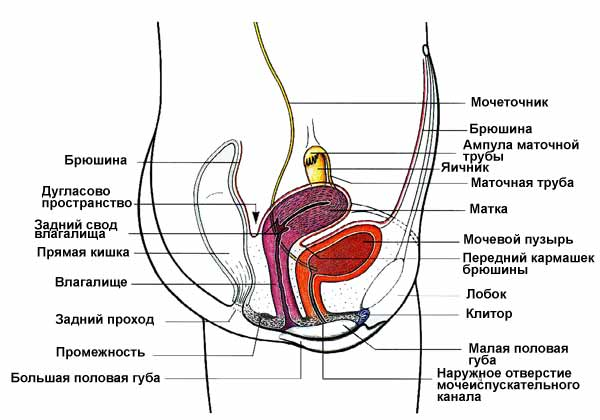 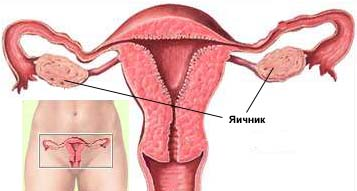 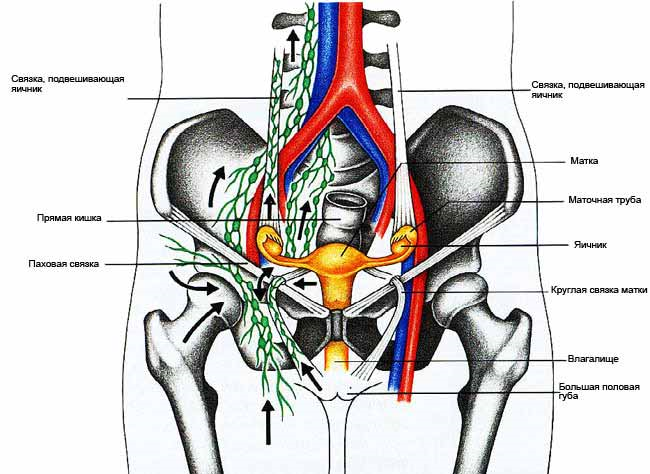 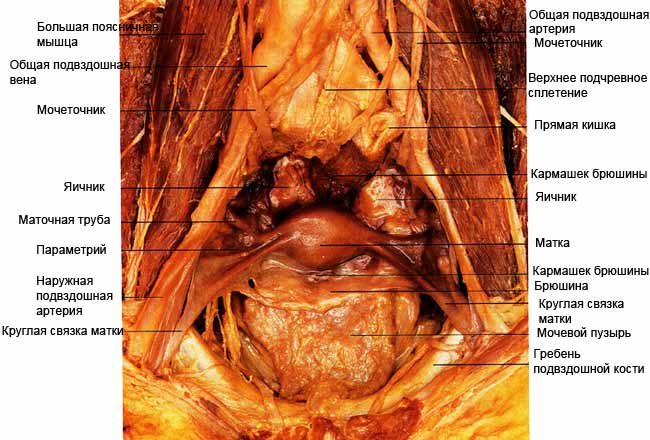 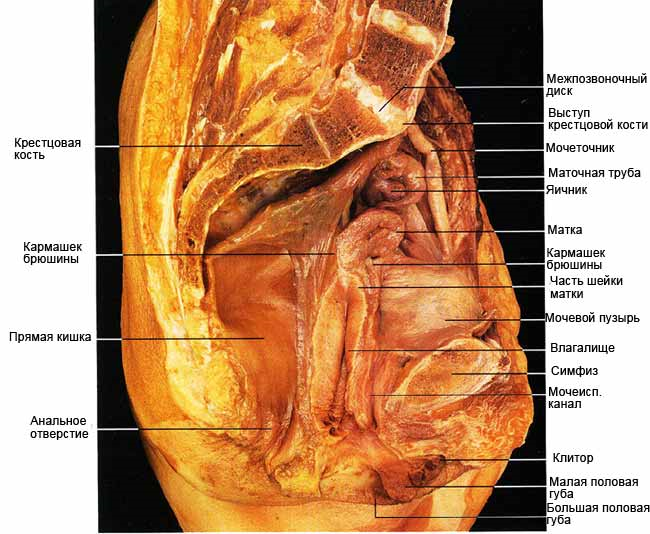 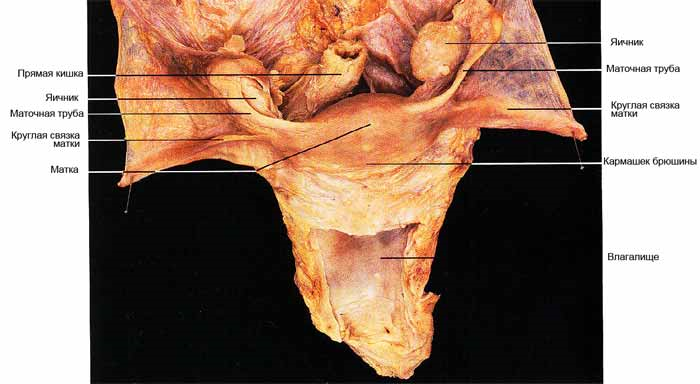 Мужские половые органы:

 Яичко, testis
 Семявыносящий проток, ductus deferens,
 Семенной канатик, funiculus spermaticus 
Семенной пузырек, vesicula seminalis
Предстательная железа, prostata,
Половой член, penis
 Мужской мочеиспускательный канал, urethra masculina
 Мошонка, scrotum
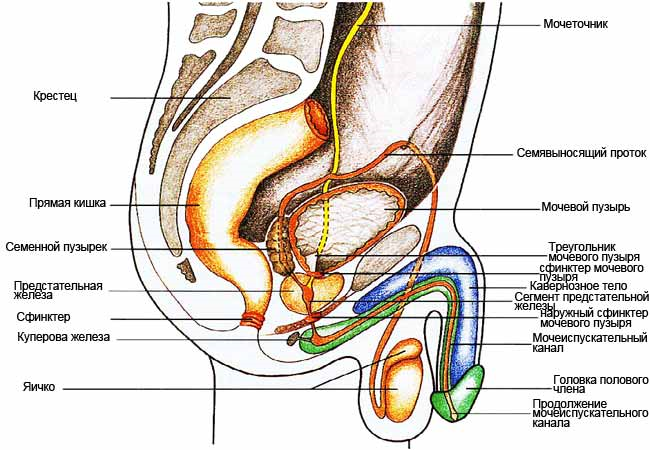 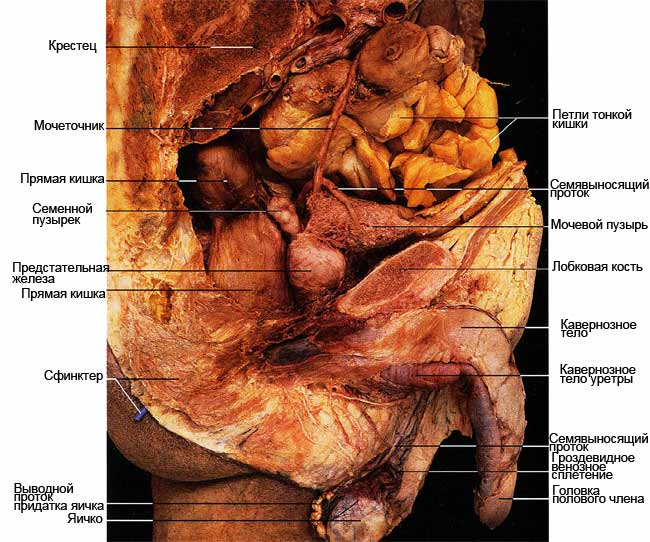 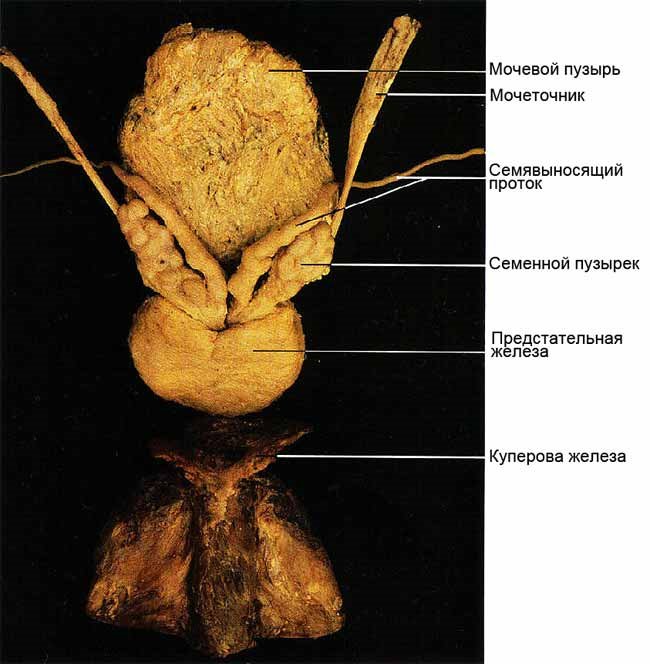 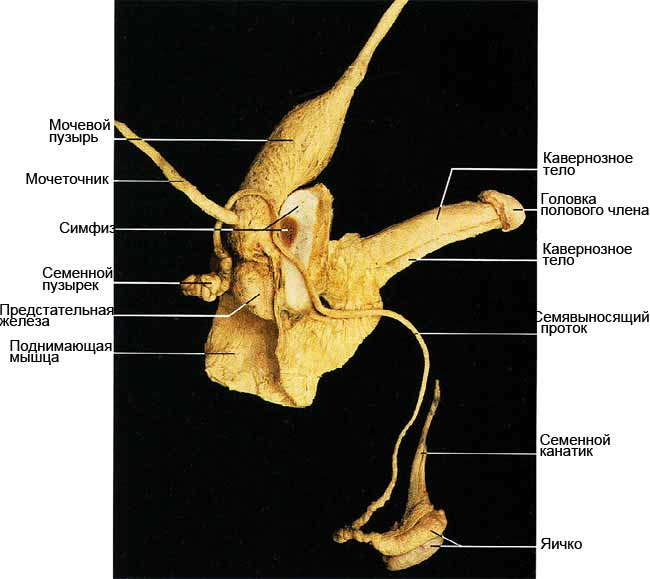 Менструальный цикл - это периодически повторяющиеся изменения в организме женщины, особенно в звеньях репродуктивной систе­мы, внешним проявлением которых служат кровяные выделения из половых путей — менструация.

Первый день менструации условно принимается за первый день цикла, а продолжительность цикла рассчитывается как интервал между первыми днями двух последующих менструаций.

Внешние параметры нормального менструального цикла:
  • длительность от 21 до 35 дней (для 60% женщин средняя про­должительность цикла составляет 28 дней);
  • продолжительность менструальных выделений от 2 до 7 дней;
  •  величина кровопотери в менструальные дни 40—60 мл (в сред­нем 50 мл).
Менструации — это повторяющиеся с определенными интервалами  кровянистые выделения из половых путей в течение всего репродуктивного периода жизни женщины вне беременности и лактации.
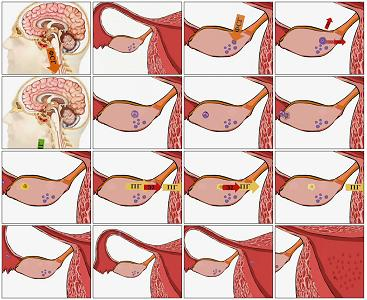 Фазы менструального цикла:

Десквамация- отторжение функционального слоя слизистой матки

Регенерация- восстановление функционального слоя слизистой матки за счет базального слоя (заканчивается к 7 дню цикла)

Пролиферация- разрастание слизистого слоя матки (длится до 14 дня цикла

Секреция- разрастание и прорастание внутренного слоя матки железами.
Фазы яичникового  цикла:

Фолликулиновая  фаза- фаза развития фолликула, происходит под действием ФСГ. В яичнике вырабатывается фолликулин. Длится первую половину цикла.
Оогенез- в яичниках  в корковом слое расположены половые яйцеклетки (овоциты), заключенные в фолликулы разной степени развития.
 Овуляция-  разрыв зрелого фолликула и выход яйцеклетки в брюшную полость. Это происходит в середине цикла
Жёлтого тела- на месте разорвавшегося фолликула созревает жёлтое тело, под действием ЛГ. В яичнике вырабатывается прогестерон.
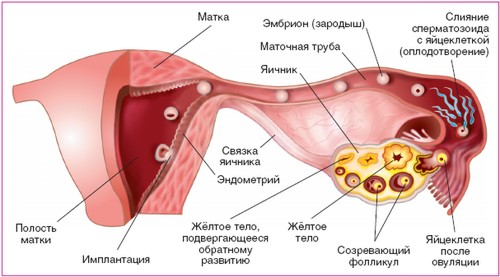 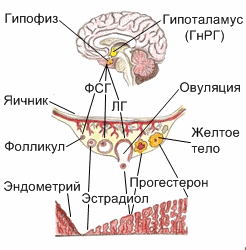 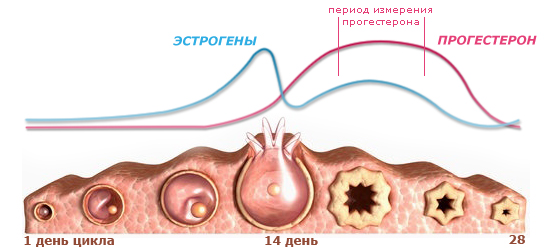 Момент овуляции
Жёлтое тело яичника
Сперматогенез -это процесс образования половых клеток. 
Внутри семенных канальцев имеется два вида клеток: зародышевые (сперматоциты) и соматические. Будущие сперматоциты начинают сперматогенез с фиксированным интервалом времени - 16дней.
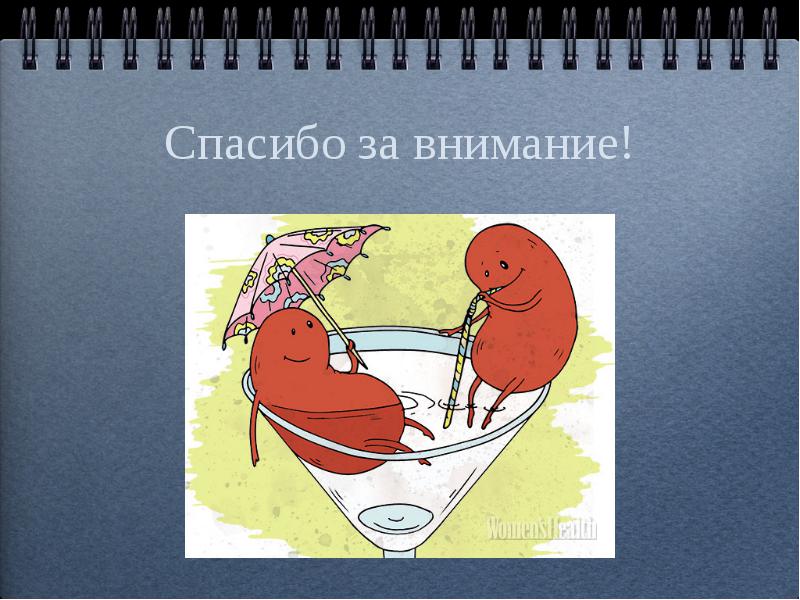